Figure 2 A, C, and E, Preoperative views of a 49-year-old woman. B, D, and F, Postoperative views at 6 months after ...
Aesthet Surg J, Volume 18, Issue 6, November 1998, Pages 455–457, https://doi.org/10.1016/S1090-820X(98)70079-2
The content of this slide may be subject to copyright: please see the slide notes for details.
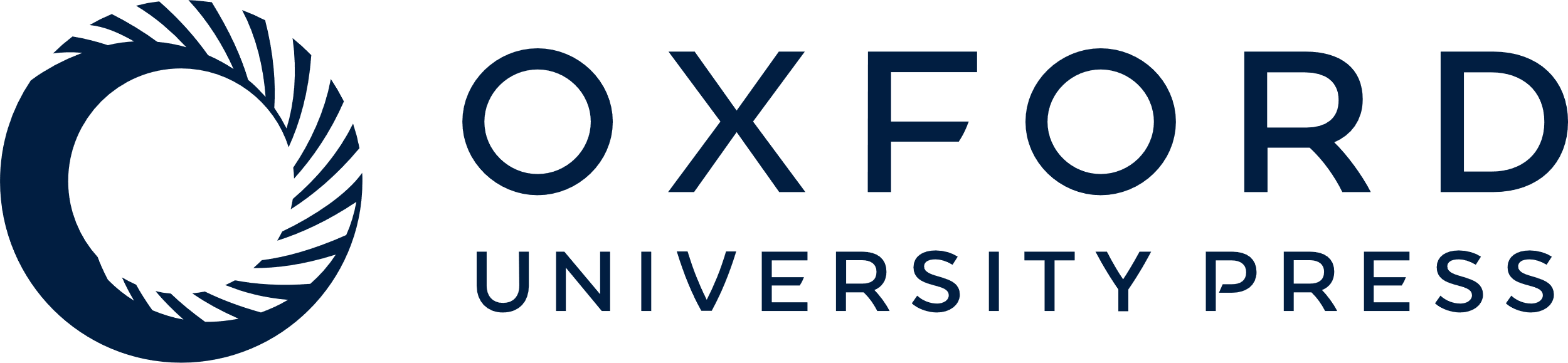 [Speaker Notes: Figure 2 A, C, and E, Preoperative views of a 49-year-old woman. B, D, and F, Postoperative views at 6 months after SAL of the abdomen and UAL of the hips, knees, and circumferential thighs. A total volume of 5050 mL was removed. Patient's preoperative weight was 142 lb; postoperative weight was 133 lb. The overall contour reduction of the anterior abdomen is limited by musculoaponeurotic laxity and the patient's poor posture. (Lower abdominal scar is from a previous gynecologic procedure.) In the lateral view, however, there is a striking diminution in anterior-posterior dimension, resulting from extraction of fat from the anterior and posterior thighs.


Unless provided in the caption above, the following copyright applies to the content of this slide: © 1998 American Society for Aesthetic Plastic Surgery]